Stages 2018 2019
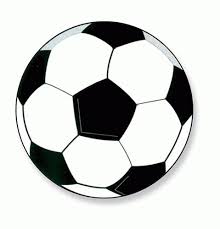 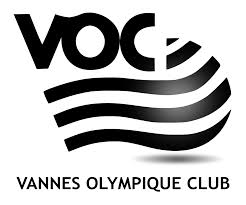 VOC FOOT ACADEMY
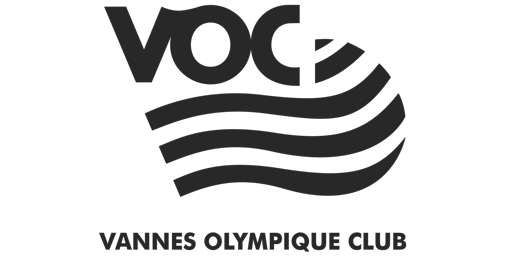 Pension complète – LARMOR BADENCentre de Vacances de la Ville de Vannes
Découverte du golfe du Morbihan  VTT, KAYAK, COURSE D’ORIENTATION
Séances de foot + SPE GARDIENS de but – Terrains de Baden
TARIF: 150€ en demi pension ou 250€ en pension complète – Du lundi 15 avril au 19 AVRIL 2019


Du lundi 08 au 12 juillet 2019 – BEACH SOCCER (1 ou 2 journées)
Du lundi 22 au 26 juillet 2019 – BEACH SOCCER (1 ou 2 journées)
TARIF: 150€ (demi pension)


		
Du lundi 05 au 09 août 2019 – BEACH SOCCER (1 ou 2 journées)
Du lundi 19 au 23 août 2019 – BEACH SOCCER (1 ou 2 journées)
TARIF: 150€ (demi pension)



Séances Foot + Spécifique GARDIENS de but Visite de Clubs Pros
2 groupes de travail  Gardiens + Joueurs
TARIF: 160€ (demi pension) – Du lundi 21 au 25 octobre 2019
Accueil le matin entre 8h30 et 9h et le soir entre 17h et 17h30
AVRIL 2019
JUILLET 2019
Educateurs diplômés etTenue PUMA Offerte!
AOUT 2019
OCTOBRE 2019
Renseignements au 06 12 05 15 94 ou flotozzo@orange.fr
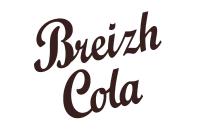 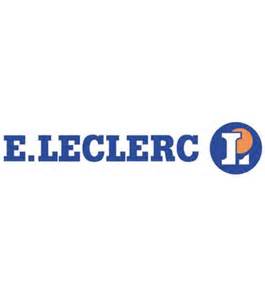 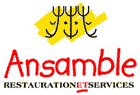 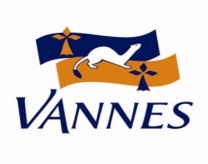 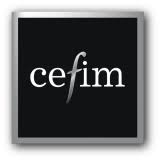 A REMPLIR PAR L’ADULTE RESPONSABLE* Je soussigné (e), Monsieur ou Madame …………………………………………………* Autorise mon enfant mineur à participer au stage de football organisé par le VANNES O.C.*Nom et Prénom de l’enfant :* Autorise l’organisateur à utiliser des images (photos ou vidéos) prises à l’occasion des stages à des fins pédagogiques, publicitaires ou informatives, dans le cadre de la promotion du  « VOC FOOT ACADEMY ».* M’engage à fournir un certificat médical d’aptitudes à la pratique sportive ou une photocopie de la licence sportive.* L’annulation du stage doit se faire au moins 15 jours avant le début du stage et donnera lieu au remboursement de l’intégralité du stage.Si le stage est annulé moins de 15 jours avant, 50% de la somme engagée sera remboursée.Pendant  le stage , et en cas d’annulation pour raison médicale, le remboursement se fera au prorata des jours restants.* Réduction 2ème enfant de 50 euros* Tout accident doit être couvert par la responsabilité civile et individuelle accident.* Ces stages sont ouverts aux jeunes âgés de 5 à 14 ans, garçons et filles (nés entre 2013 et 2005)* M’inscris aux dates du : ____________________________________ * Mon adresse mail : ________________________________* Mon N° de tél. : ________________________* Joins le règlement et l’inscription à l’adresse suivante :	 * Déclare avoir pris connaissance des conditions générales du stage Fait à …………………………….. Le, …………………Signature obligatoire précédée de la mention « lu et approuvée »
VOC FOOT ACADEMY
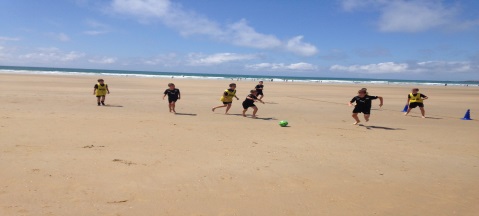 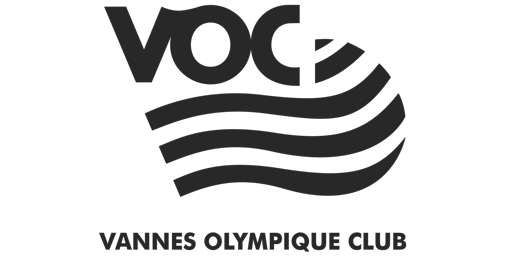 VANNES OLYMPIQUE CLUB (Florian TOZZO)Centre sportif du Pérenno – 56450 THEIX
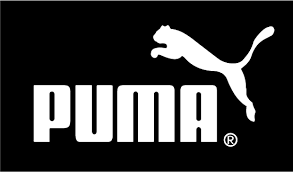 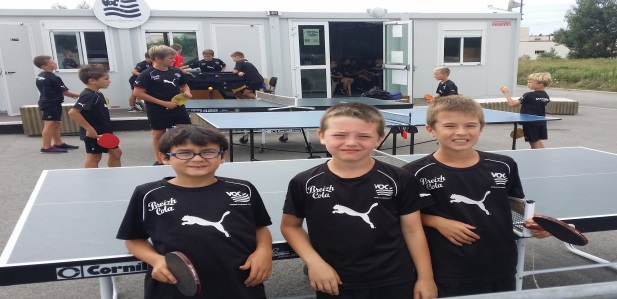 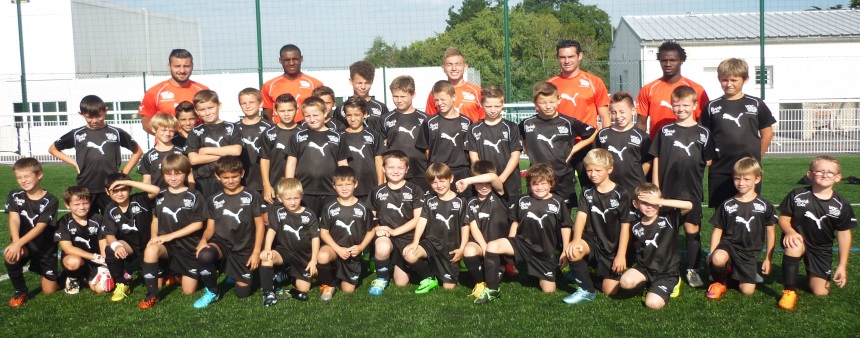